SERVICE LEARNING | ACTIVITY SHEET
SERVICE LEARNING GUIDE AND CHECKLIST
Choosing a Project
Define “service learning” for students.
Motivate and inspire students to get involved.
Help students choose a project topic.

Creating an Action Plan and Preparing for the Project
Define “action plan” and explain why one should be made.
Explain what information should be included in the action plan.
Familiarize students with different ways to find information on service learning.
Organize students’ research efforts.
Have students sign project contracts.
Organize students’ work efforts by forming project teams or work groups.
Help students write an action plan.
Assist students with the creation of a project timeline/work flowchart.
Have students submit the plan for approval from those who must okay the project.
Prepare students to make presentations about the project.
Help students refine their action plan, if necessary.
Guide students as they follow the steps outlined in their action plan in order to prepare for the project.
Explain the importance of and methods for tracking students’ progress as they work to complete the project.
Explain the concept and importance of having a strong work ethic.
Explain special considerations that students may face while working on the project.

Carrying Out the Project
Remind students to check and double-check to ensure that they have completed all the work for their project.
Help students brainstorm last-minute project issues. 
Have students walk through the project and create an agenda for the day of the project.
Support students as they complete their service learning project.
Celebrate.

Self-Assessment and Public Assessment
Explain what self-assessment is and why it is useful.
Explain what self-assessment should include.
Have students complete a self-assessment of their project work.
Explain what a public assessment is and why it is useful.
Explain what a public assessment should include.
Have students complete a public assessment of their work.
© 2022 OVERCOMING OBSTACLES
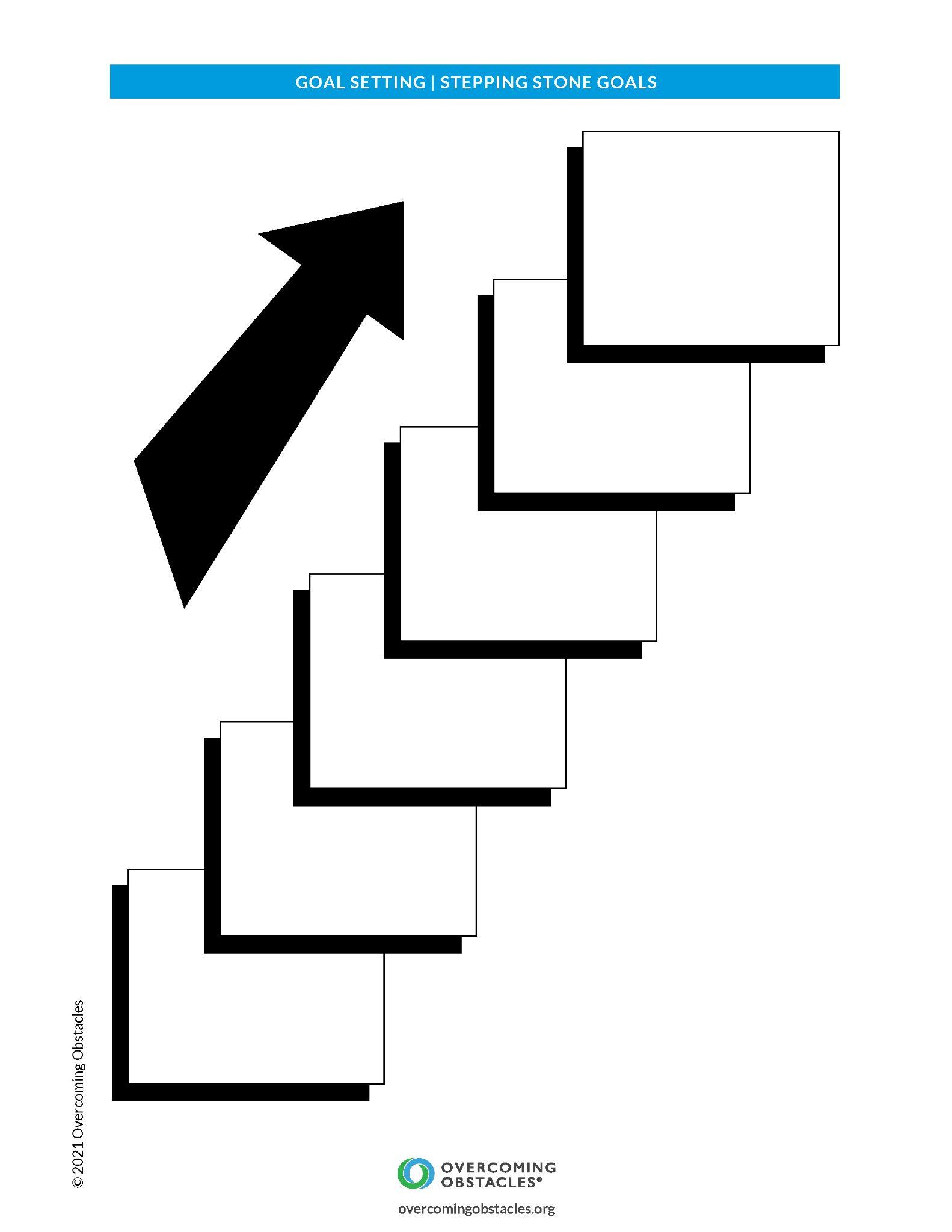